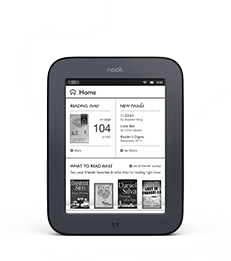 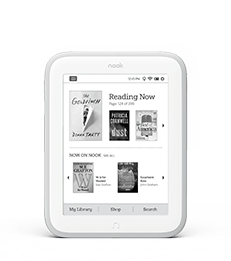 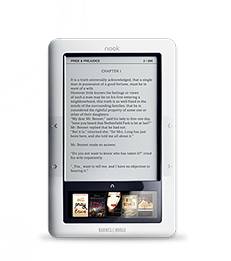 How to Get a Library eBook on YourNook eReader (black & white)
Revised: 12/16/2015
Prepared by the Computer Lab
Montgomery County-Norristown Public Library
Supported Devices
This tutorial applies to Nook eReaders—devices with black and white, e-ink screens.  This includes:
Nook 1st edition
Simple Touch
Simple Touch with GlowLight
Patrons have reported issues getting library books to open on the GlowLight Plus model.  It may work for one or two library books, but after that, it may stop working.
Your mileage may vary.

Also note that, the GlowLight and GlowLight Plus models are not listed on Adobe Digital Edition’s list of supported devices.  This means that you may not be able to read library books on these devices.
2
List of supported devices:
http://blogs.adobe.com/digitalpublishing/supported-devices
Overview of Basic Steps
Download Adobe Digital Editions software onto your  computer and authorize the computer with an Adobe ID.For instructions on how to do this, see the tutorial named “How to Download Adobe Digital Editions and Get an Adobe ID”.

Search for an eBook in the library’s digital collection at OverDrive

Check out the eBook and download it to your computer

Use Adobe Digital Editions to transfer the eBook from your computer to your eReader (Note: If you have a Nook Glowlight Plus, you will need to use Windows Explorer to copy it).
3
What Will I Need?
A library card based on a residency in Montgomery County.

A computer or laptop that has been authorized with an Adobe ID.  For instructions on how to do this, see the tutorial named “How to Download Adobe Digital Editions and Get an Adobe ID”.

Access to the Internet.

Your Nook device and the USB cable toconnect it to your computer.
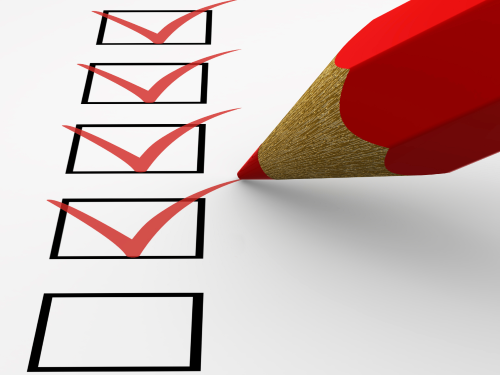 4
Policies and tips to bear in mind
Borrowing periodCan be set to 7, 14 or 21 days in the settings page on the OverDrive website.  The default setting is 14 days.
Borrowing limits10 items can be borrowed at one time (audio and eBooks combined).
Renewing an eBookeBooks cannot be renewed.  However, they can be checked out again if not on reserve by another patron.
Reserving an eBook10 items can be put on hold at one time (audio and eBooks combined).  Once an item becomes available, you must check it out within 72 hours.
Late FeesNone.  eBooks are automatically returned when their loan period expires.
Finding and Checking Out an eBook
On your computer, go to www.mc-npl.org and click on the link to download audiobooks/eBooks.
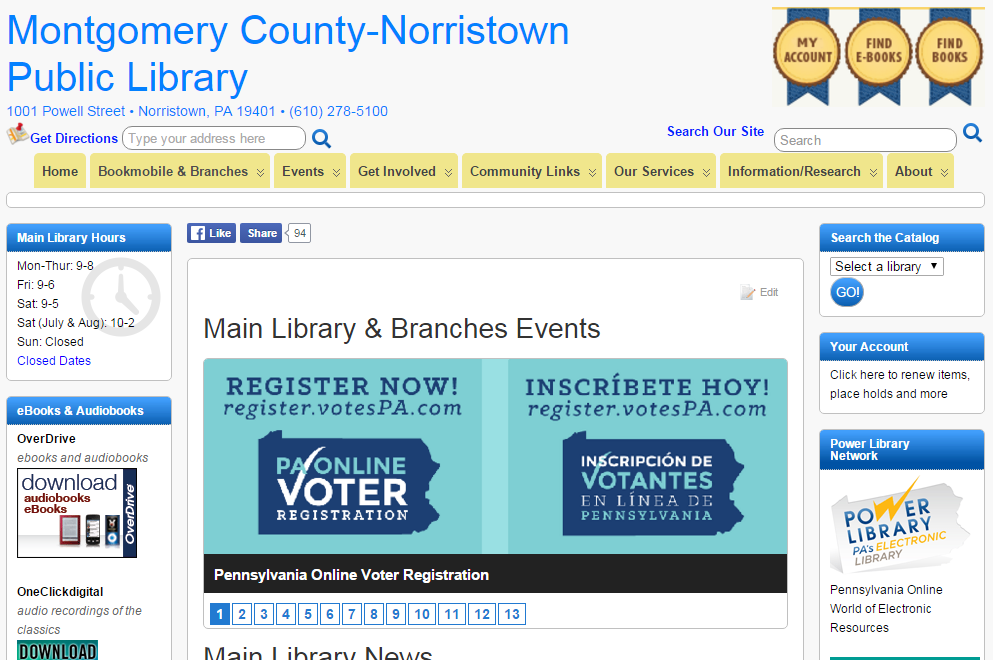 6
Finding and Checking Out an eBook
You will arrive at the OverDrive website. OverDrive manages the digital collection for the Montgomery County Library District. As soon as you get there you should sign in by clicking the words “Sign In” in the top-right corner of the screen.
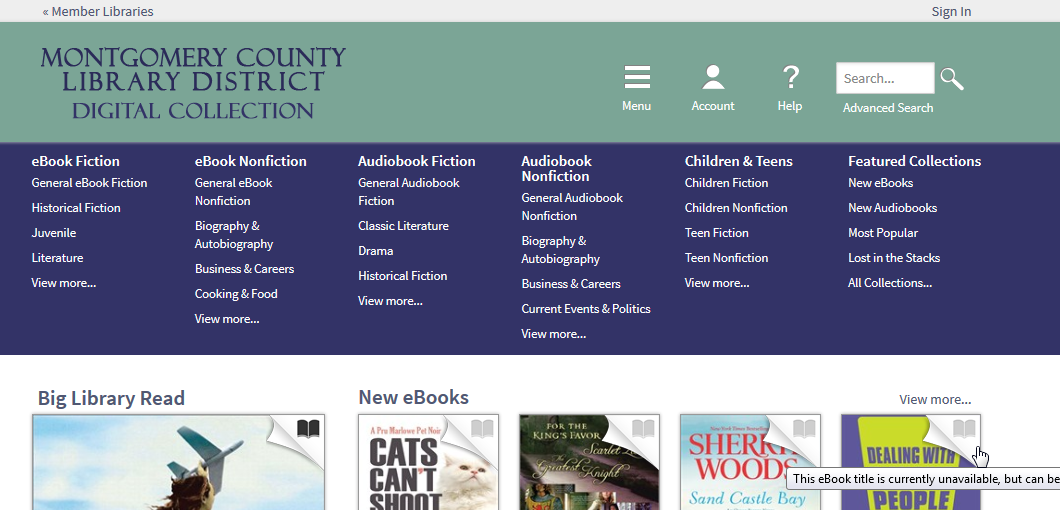 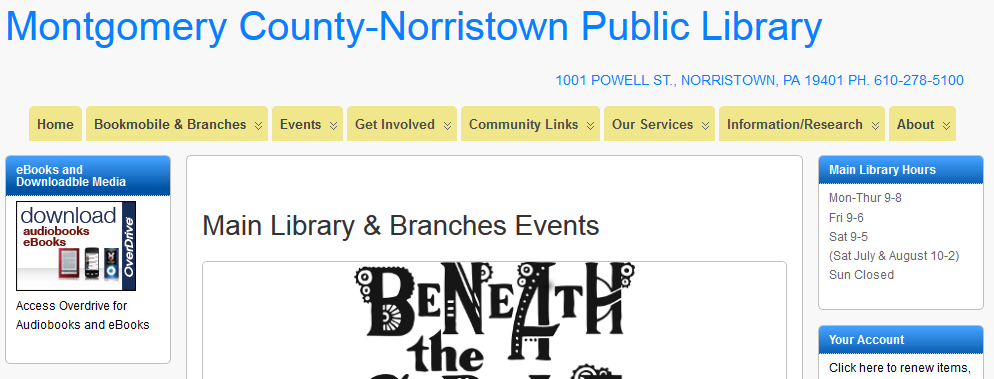 7
Finding and Checking Out an eBook
It first asks you for the name of your home library. Your home library is not necessarily the library you visit the most, but the library that serves the area where you live.

As soon as you start typing, a list of suggestions will appear.
Select your home library from the list by clicking on it.
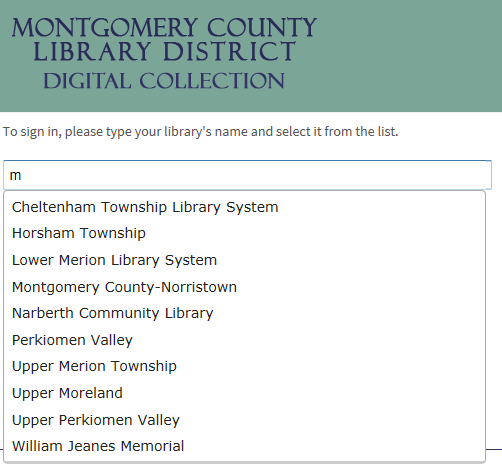 Refine search
8
Finding and Checking Out an eBook
Next, enter your library barcode number and then click “Sign In”.
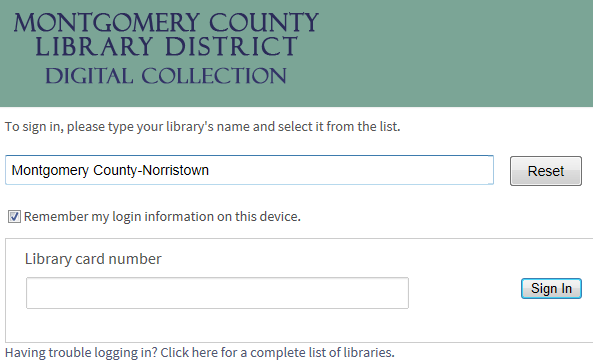 Refine search
9
Finding and Checking Out an eBook
We are going to search for a book by a particular author. To begin, click on “Advanced Search”.
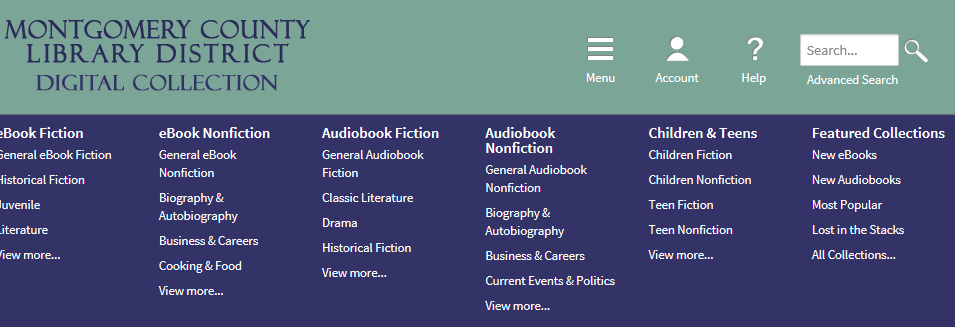 Refine search
10
Finding and Checking Out an eBook
This is the Advanced Search form. We will be searching for a book by Stephen King. Enter his name in the “Author/Creator” field.
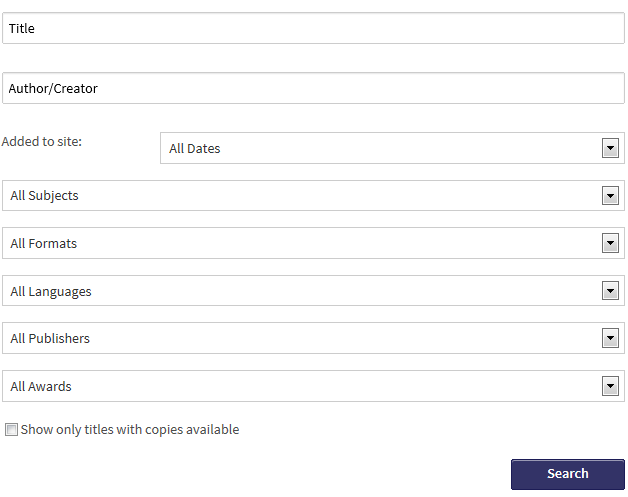 Refine search
11
Finding and Checking Out an eBook
Next we’ll select a format. “EPUB eBook” is a format that you can read on Nook devices. (“Open EPUB eBook” and “PDF eBook” can be read also but there are more EPUBs in the collection)
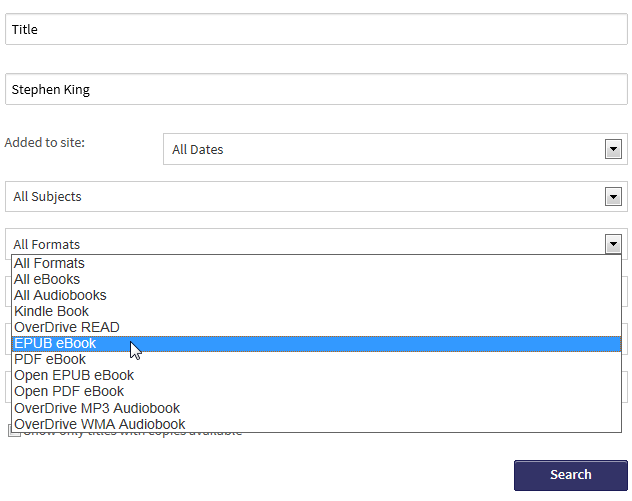 Refine search
12
Finding and Checking Out an eBook
Finally, we’ll look for titles that can be checked out immediately. Click on the “Show only titles with copies available” box.  Finally, click the “Search” button.
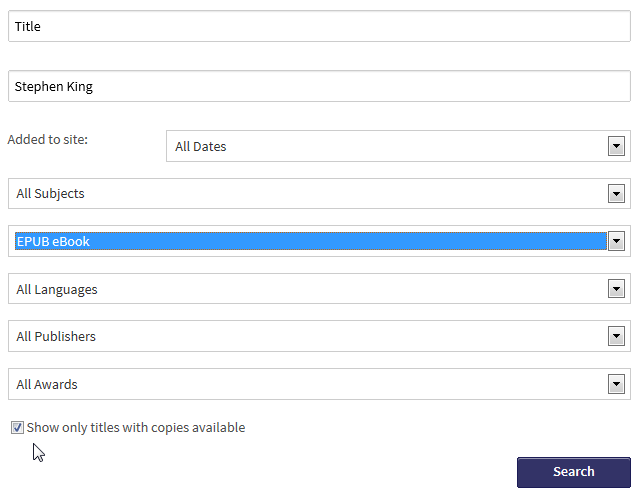 13
Finding and Checking Out an eBook
We’re going to borrow “It”. Click on the book cover.
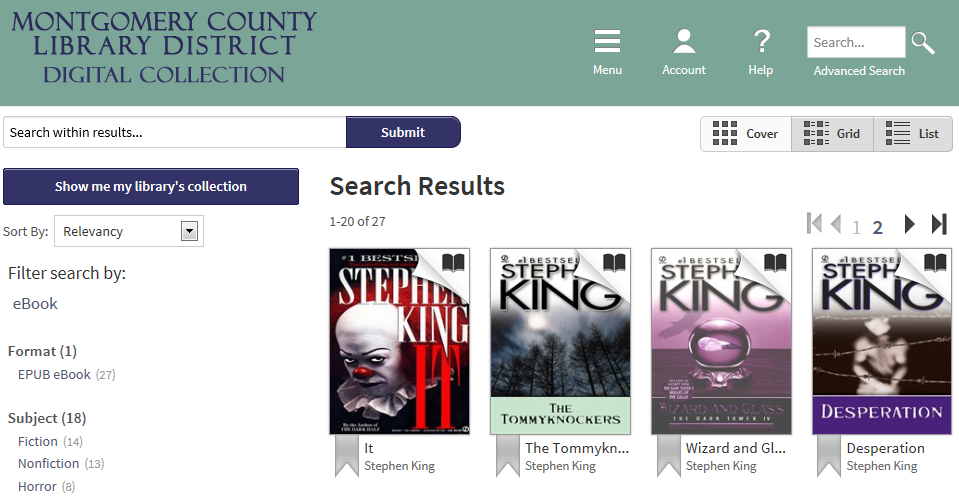 Refine search
14
Finding and Checking Out an eBook
The book is available in formats other than EPUB. We’ll have to choose a format when we download it. Click the “Borrow” button.
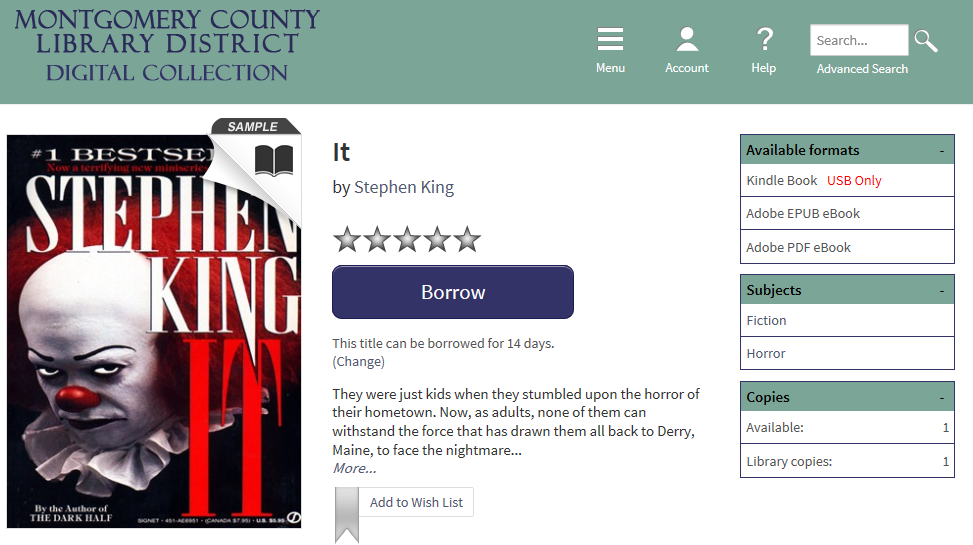 Refine search
15
[Speaker Notes: Look for this advanced search box on OverDrive page (left side) -this allows you to refine your search
Refine your search
we’re going to search by Stephen King only
we’re going to refine the format to search for EPUBS
we’re going to look for only copies that are available for immediate checkout]
Downloading your eBook
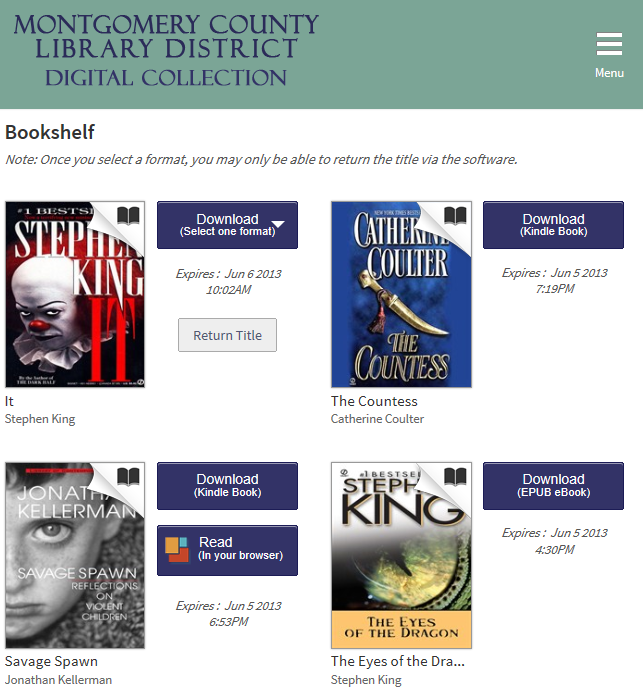 Once the Borrow button is clicked you are taken to your  OverDrive bookshelf. Our book is there plus some others we borrowed as well. 

We need to select a format to Download. Click on the “Download” button.
Refine search
16
Downloading your eBook
Click on the “EPUB eBook” format and then click “Confirm & Download”.
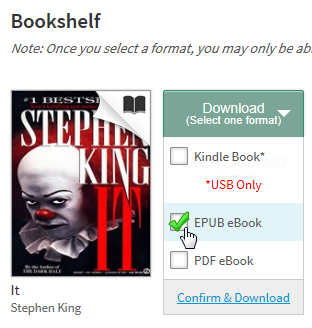 Refine search
17
Downloading your eBook
Depending on which internet browser you are using, you may be prompted to open or save the book file. Always choose “Open”.
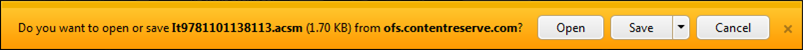 18
Transferring your eBook to your Nook device
Your book will automatically open in the Adobe Digital Editions software on your computer. To transfer it to your Nook device, click on the “Library” button.
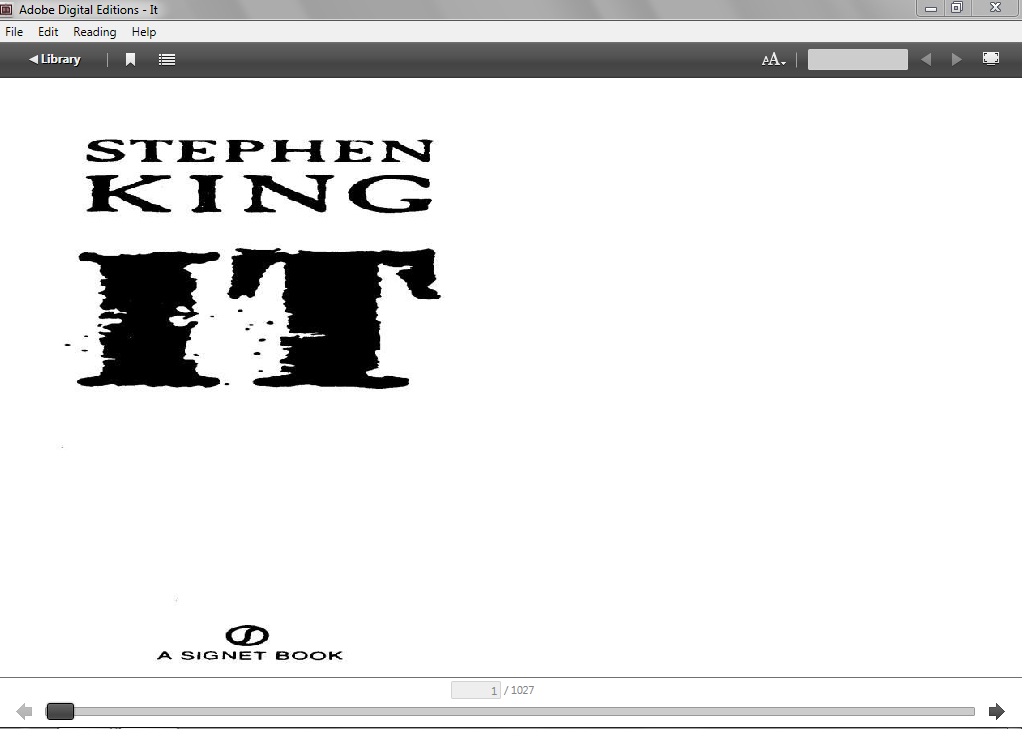 19
Transferring your eBook to your Nook device
This is the Library view. You can see various Bookshelves on the left and on the right you can see your book on the All Items bookshelf.
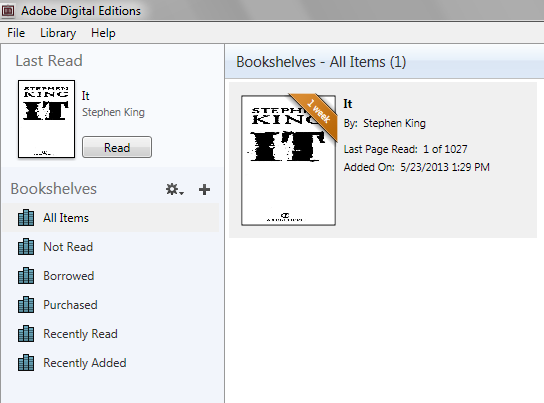 20
Transferring your eBook to your Nook device
Turn on your Reader and, using the USB cord, plug it into the USB port  on your computer, and wait a few moments.

If you see your device listed on the left side of the screen, continue to the next slide.  If you do not see your device, skip to the “Transferring your eBook to your Nook device using Windows Explorer” section of this tutorial.
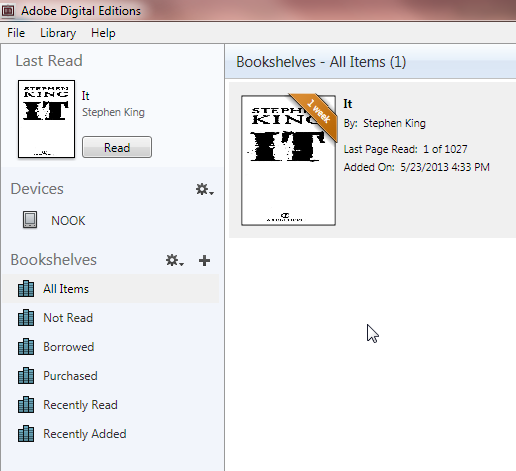 21
Transferring your eBook to your Nook deviceusing Adobe Digital Editions
Click and drag the book jacket over towards the “Nook” entry on the left side of the screen.  When you are pointing correctly to the Nook entry you will see a green +. You can then let go.
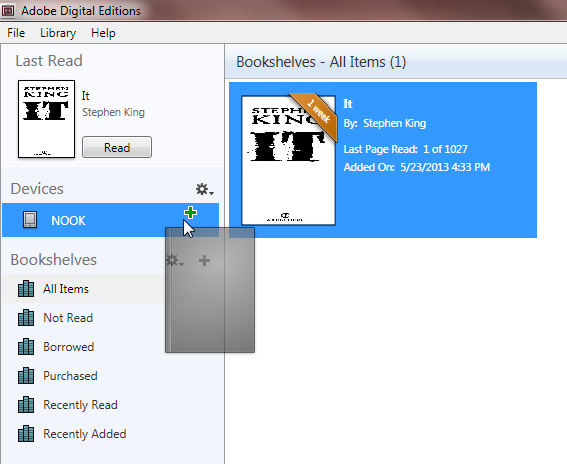 22
Transferring your eBook to your Nook deviceusing Adobe Digital Editions
You may see a notification like this:
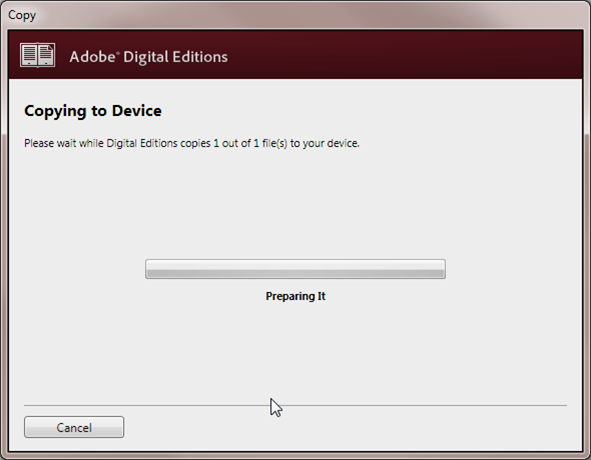 23
Transferring your eBook to your Nook deviceusing Adobe Digital Editions
Click on the entry for your Nook device on the left side of the screen.  Notice how your book has been transferred to your Reader.
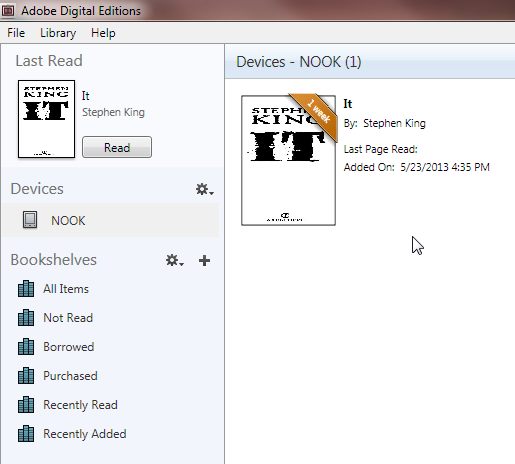 24
Transferring your eBook to your Nook deviceusing Windows Explorer
If you have already transferred your eBook to your device using the previous instructions, you can skip to the “Safely Eject Your Reader” section of this tutorial.
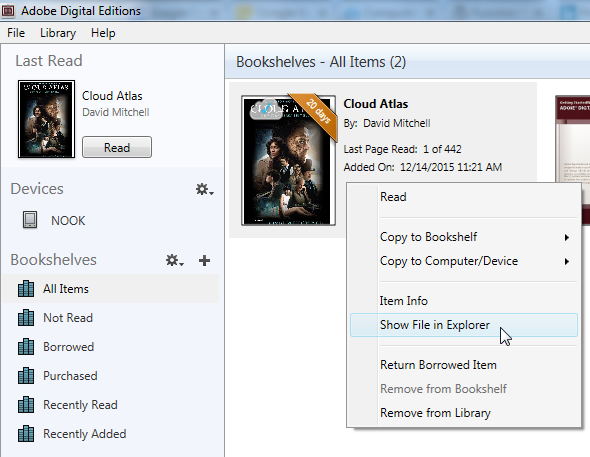 Adobe Digital Editions does not recognize certain Nook models.  To copy eBooks to these devices, you will have to use Windows Explorer.

Right-click on the on the book jacket and select “Show File in Explorer”.
25
Transferring your eBook to your Nook deviceusing Windows Explorer
A Windows Explorer window will appear.  Your book should be selected (highlighted in blue).  Right-click on your book and select “Copy” from the context menu.
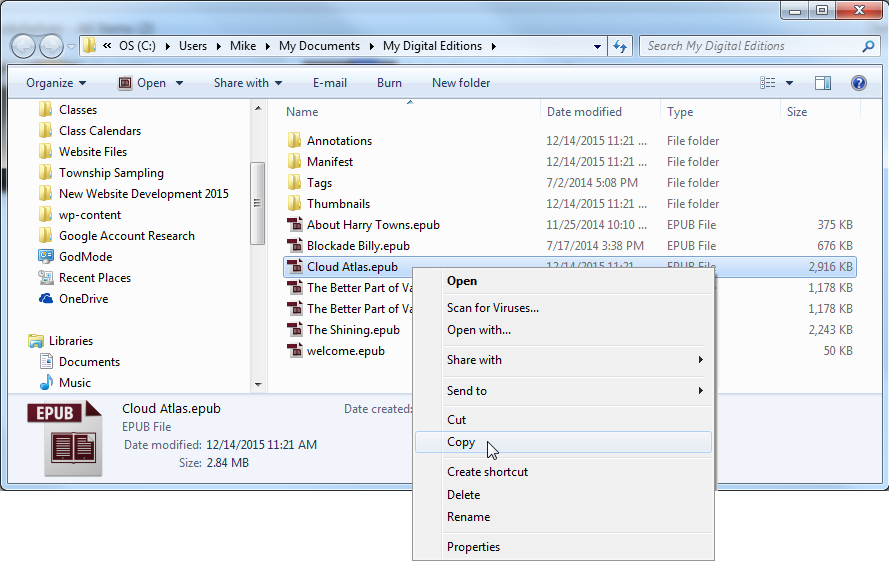 26
Transferring your eBook to your Nook deviceusing Windows Explorer
Find the entry for your Nook device in the pane on the left side of the window.  Note: You may have to use the scrollbar to see it.
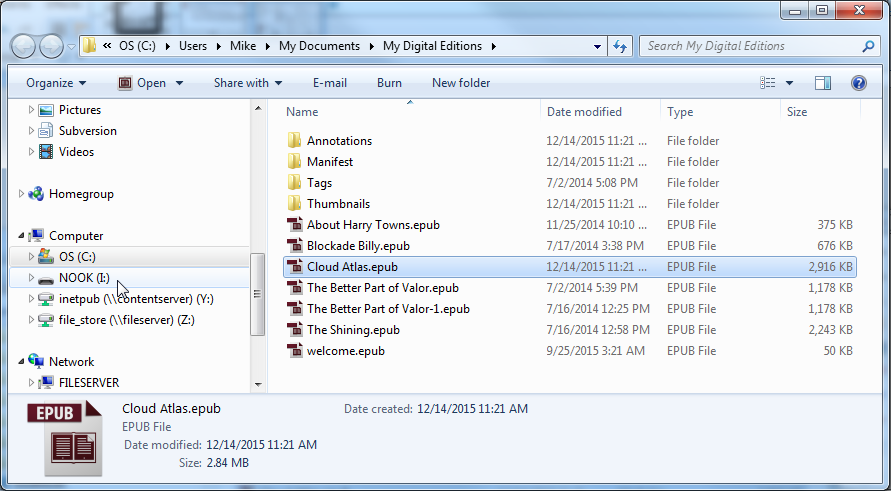 27
Transferring your eBook to your Nook deviceusing Windows Explorer
Click on the entry for your Nook device.  The contents of your Nook device is displayed on the right.  Then, double-click on “My Files”.
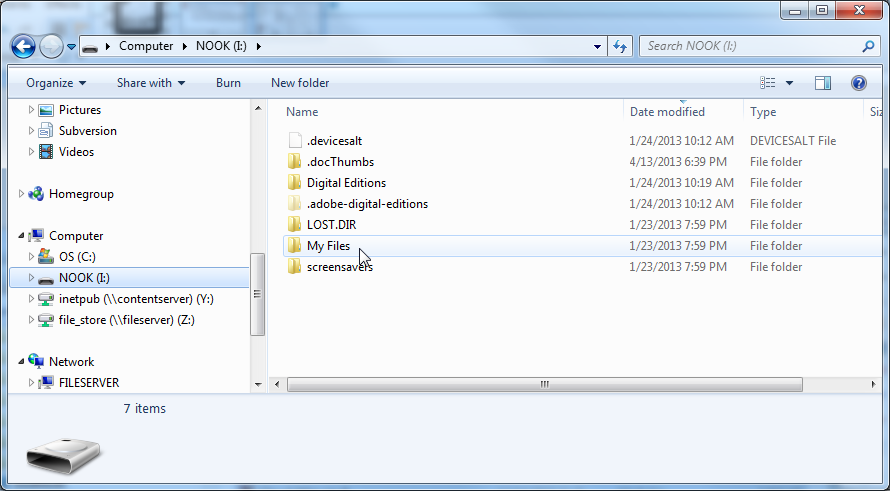 28
Transferring your eBook to your Nook deviceusing Windows Explorer
Right-click in a clear area underneath the existing files and select “Paste” from the context menu.
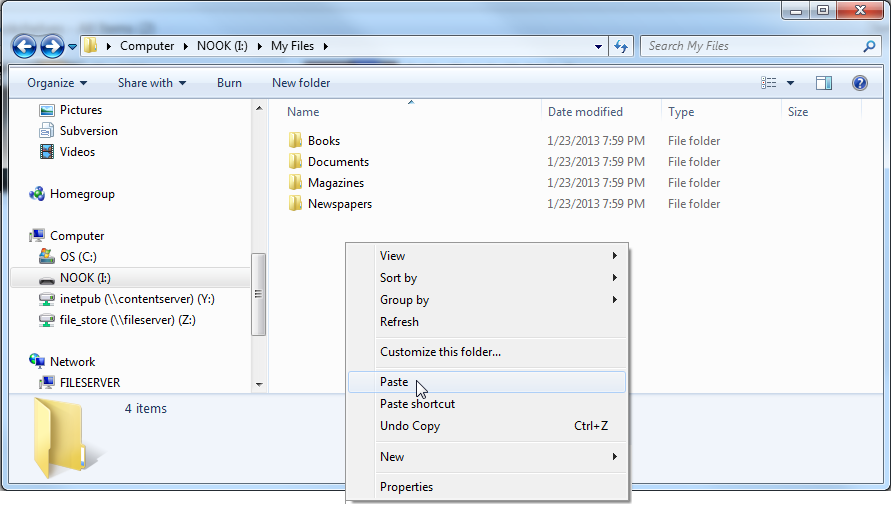 29
Transferring your eBook to your Nook deviceusing Windows Explorer
After a few seconds, the book will appear in the file listing.
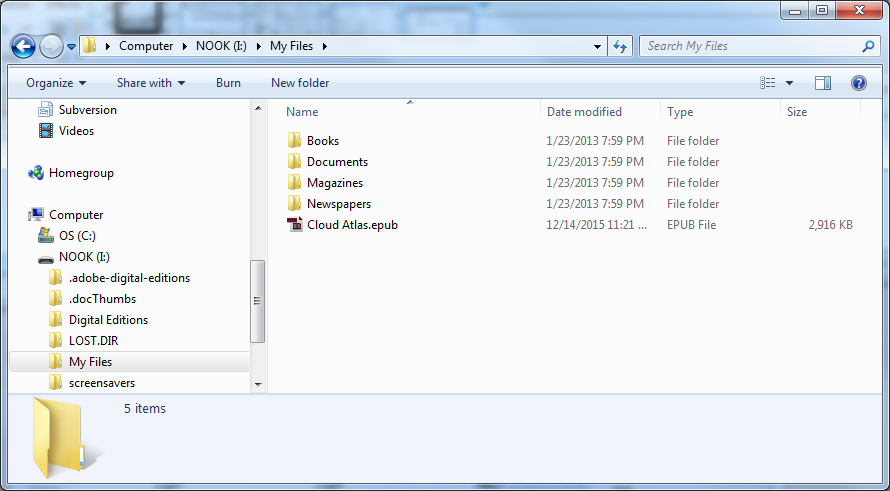 30
Safely Eject Your Reader
Before your disconnect your Reader, you should Eject it from the computer.  Click on the Start Menu and select “Computer”. Then, right-click on the Nook drive and select “Eject”. You can now safely unplug your Reader from the computer.
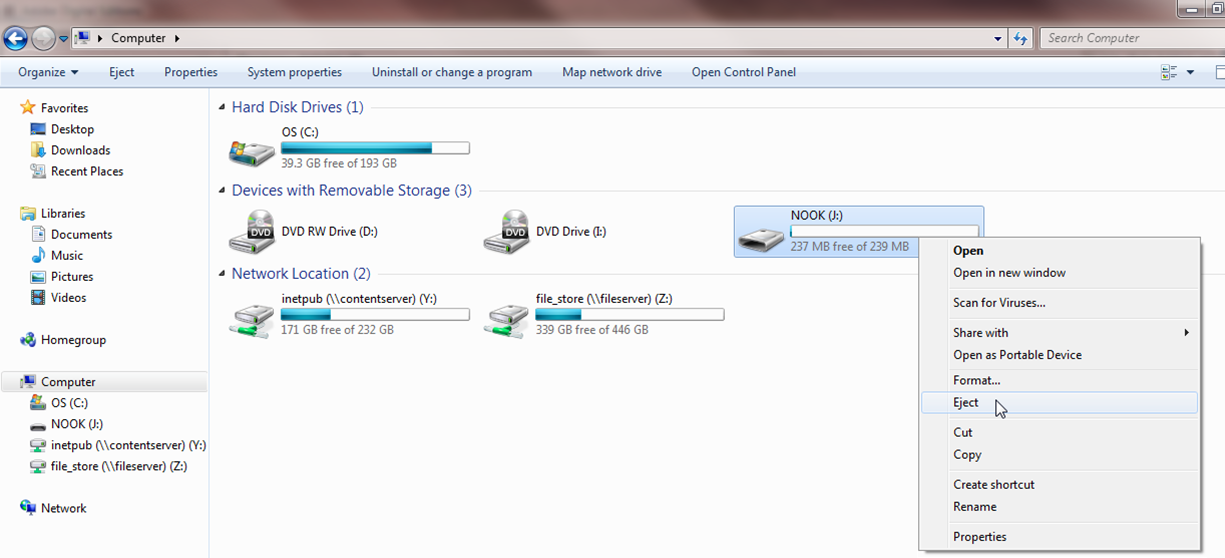 31
Managing your Borrowed eBooks
Once you eject your Nook, you will see the title in “Library” on the Nook.

Note that you will no longer be able to view the eBook when its load period expires.  However, the eBook will remain on your device.

Should you want to return a book early or remove it from the Nook once it has been returned, all this must be done through Adobe Digital Editions on your computer.  The next few slides explain how to do this.
32
Managing your Borrowed eBooks
To return your book early, open Adobe Digital Editions on your computer and click on the “All Items” bookshelf on the left.  Then right-click on the book jacket and select “Return Borrowed Item”.
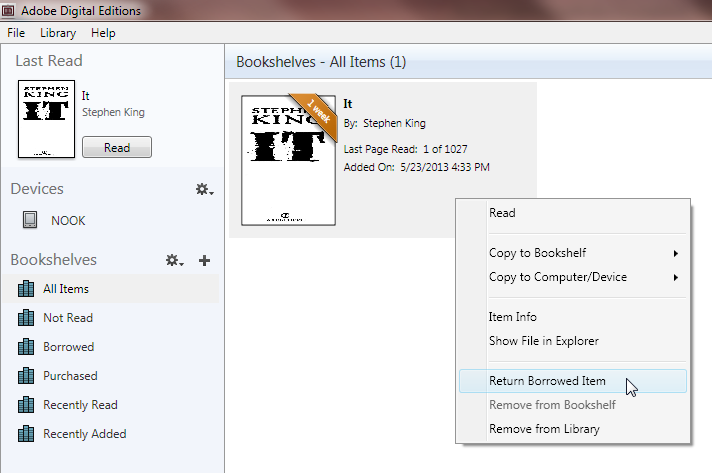 33
Managing your Borrowed eBooks
A dialog will appear asking if you are sure you want to return it.  Click “Return”.
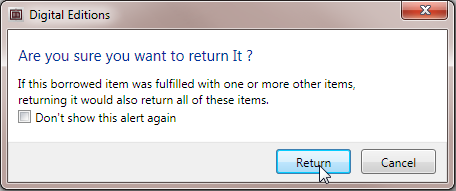 34
Managing your Borrowed eBooks
To remove a book from your Nook, open ADE, plug your Nook into your computer and select it on the left side.  Right-click on the book jacket and select “Remove from Library”.
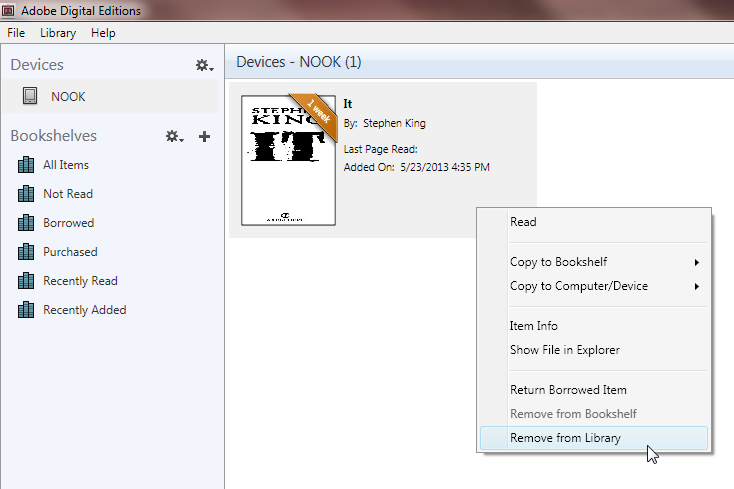 35
More eBook Help
For more information on library eBooks and audiobooks, please see our eBook Help page:

www.mc-npl.org/ebook-help
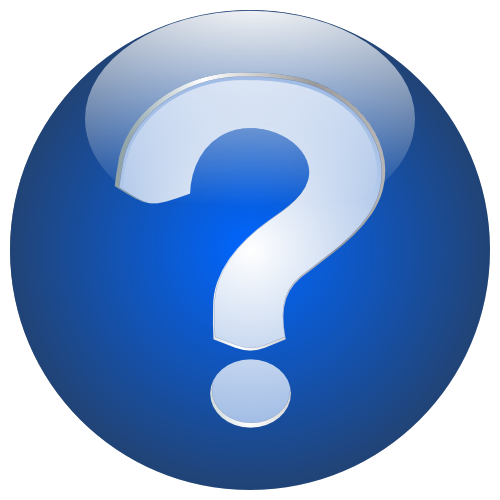